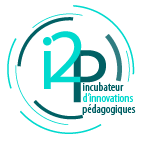 Ligne du tempsTitre du cours (Sigle) Cibles de formation: - …
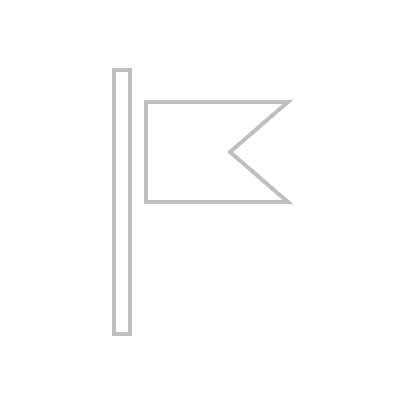 Module
Module
Module
04
Cibles d’apprentissage
Cibles d’apprentissage
Cibles d’apprentissage
…
…
…
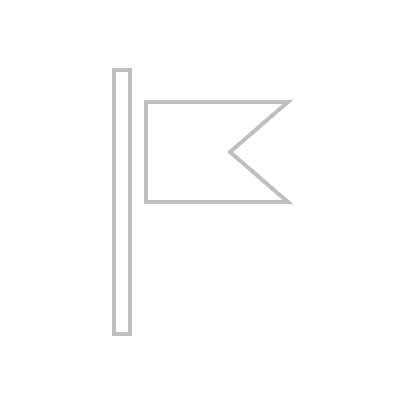 03
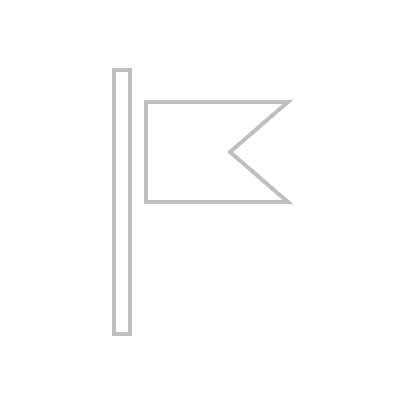 02
Module
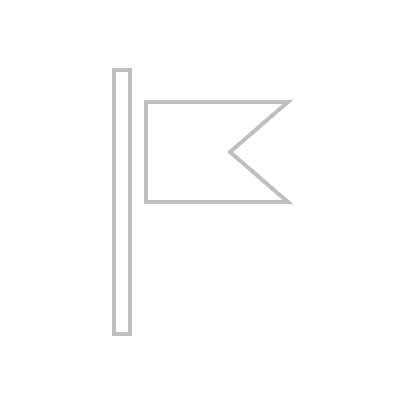 Cibles d’apprentissage
01
…
DATE
DATE
SÉANCE SYNCHRONE
SÉANCE PRÉSENTIELLE
DATE
ACTIVITÉ ASYNCHRONE
PRODUCTIONPRÉSENTATIONTRAVAIL
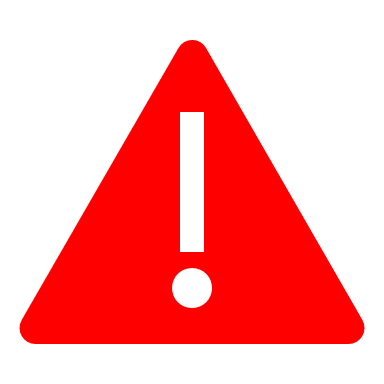 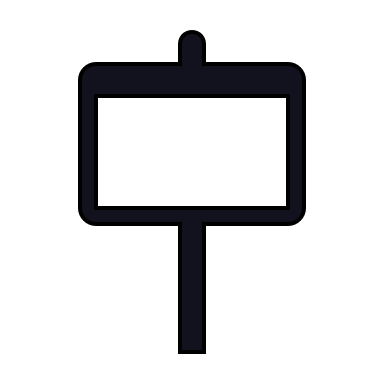 1
2
3
4
5
6
7
8
9
10
11
12
13
14
15
16
Lefebvre, N., Bélisle, M., Brierre, D. et Denis, C. (2020)
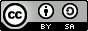 DATE
ÉVÉNEMENT À CONSIDÉRER
Ce gabarit de design pédagogique d’un cours FaD est mis à disposition selon les termes de la Licence Creative Commons Attribution - Partage dans les Mêmes Conditions 4.0 International.